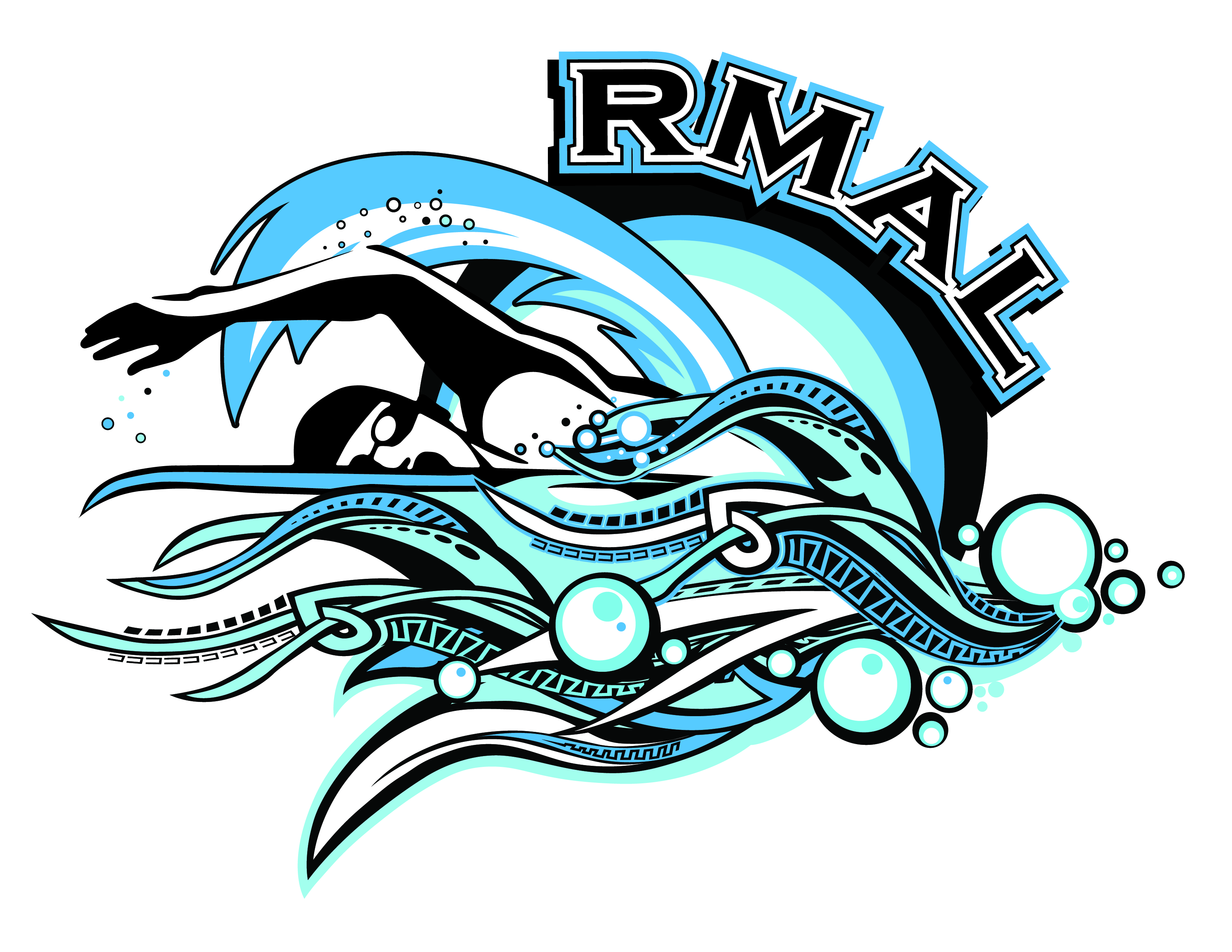 RMALParent Rep Orientation and Q & A
RMAL: A League of Neighbors
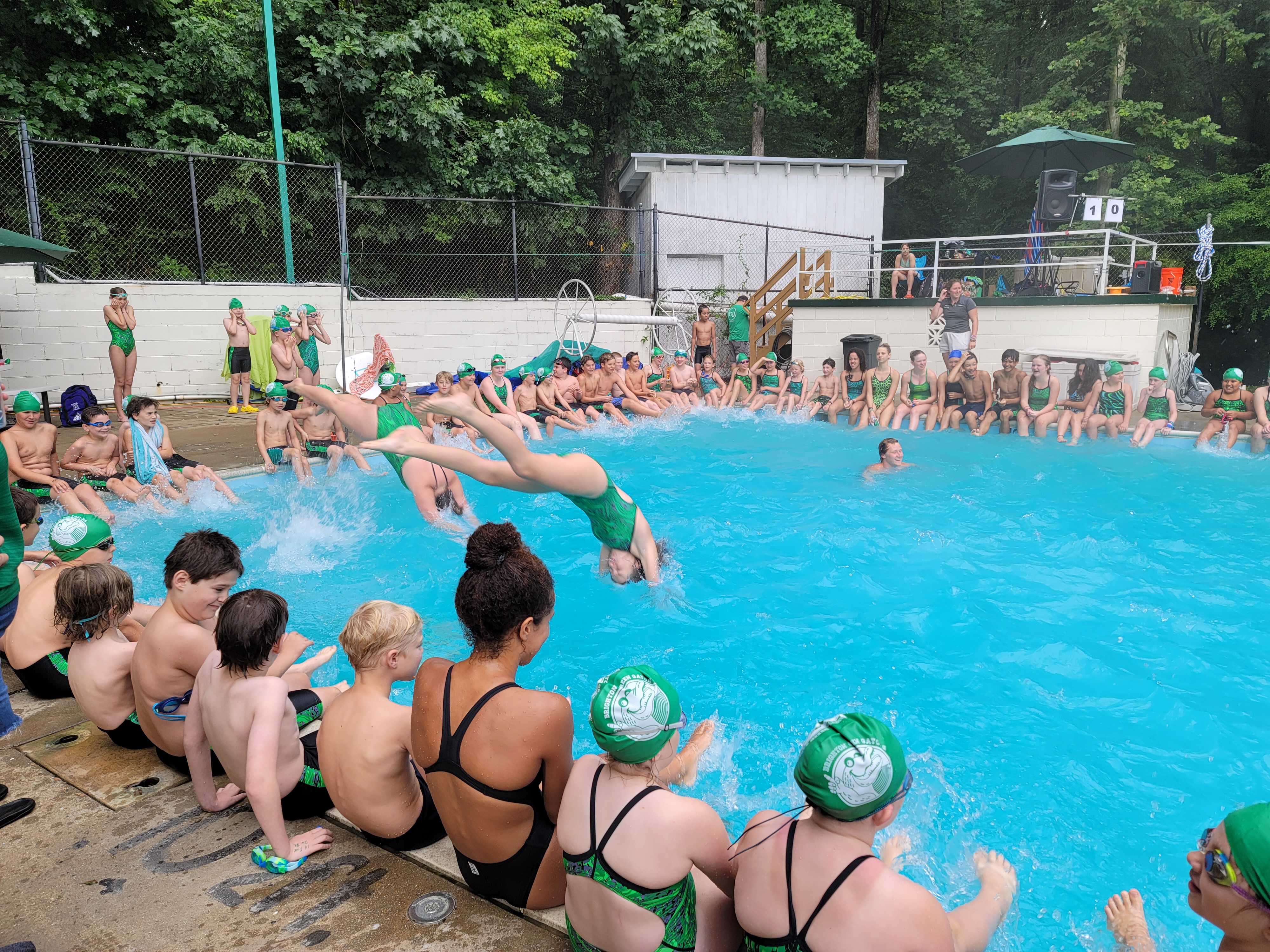 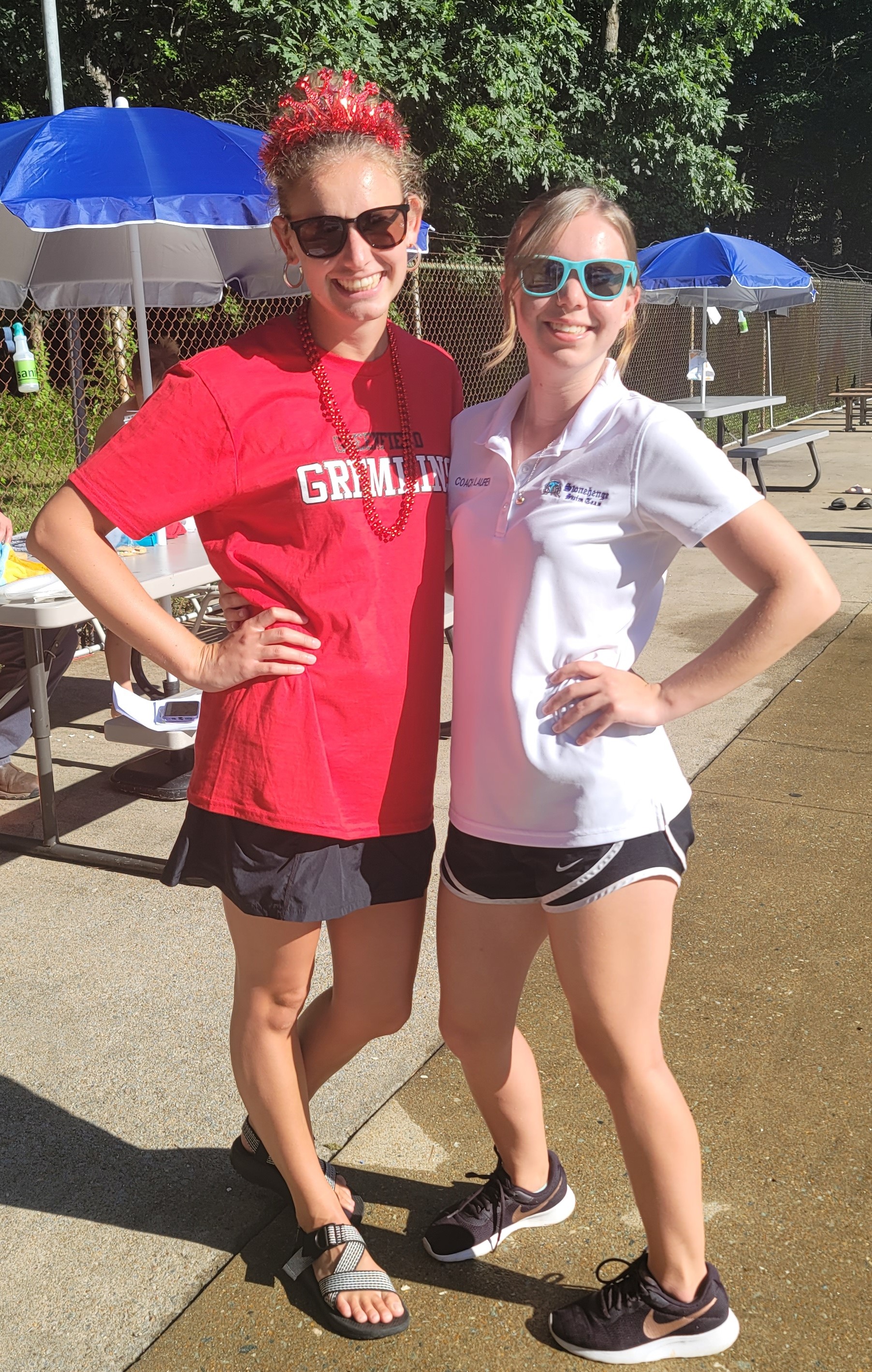 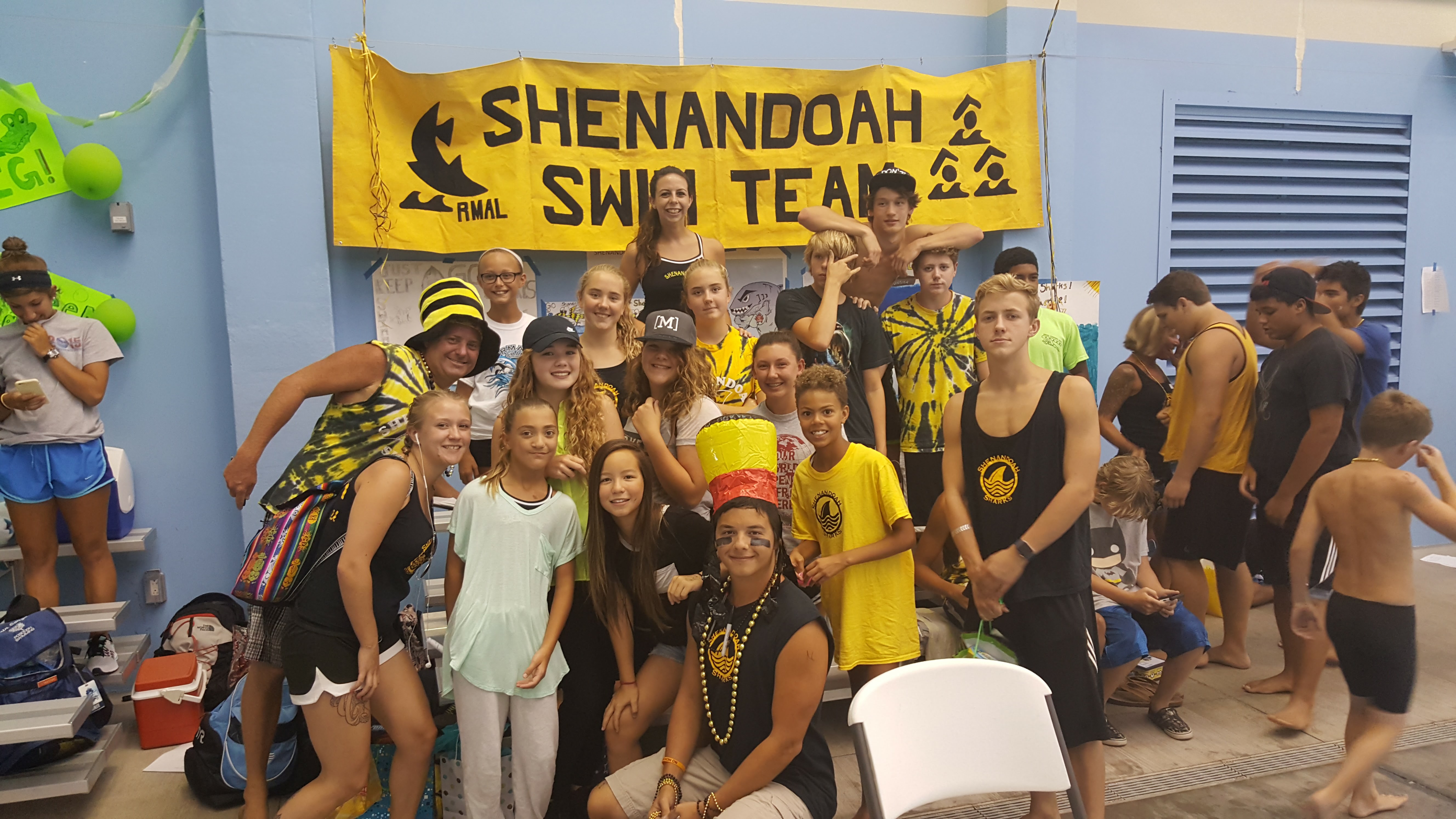 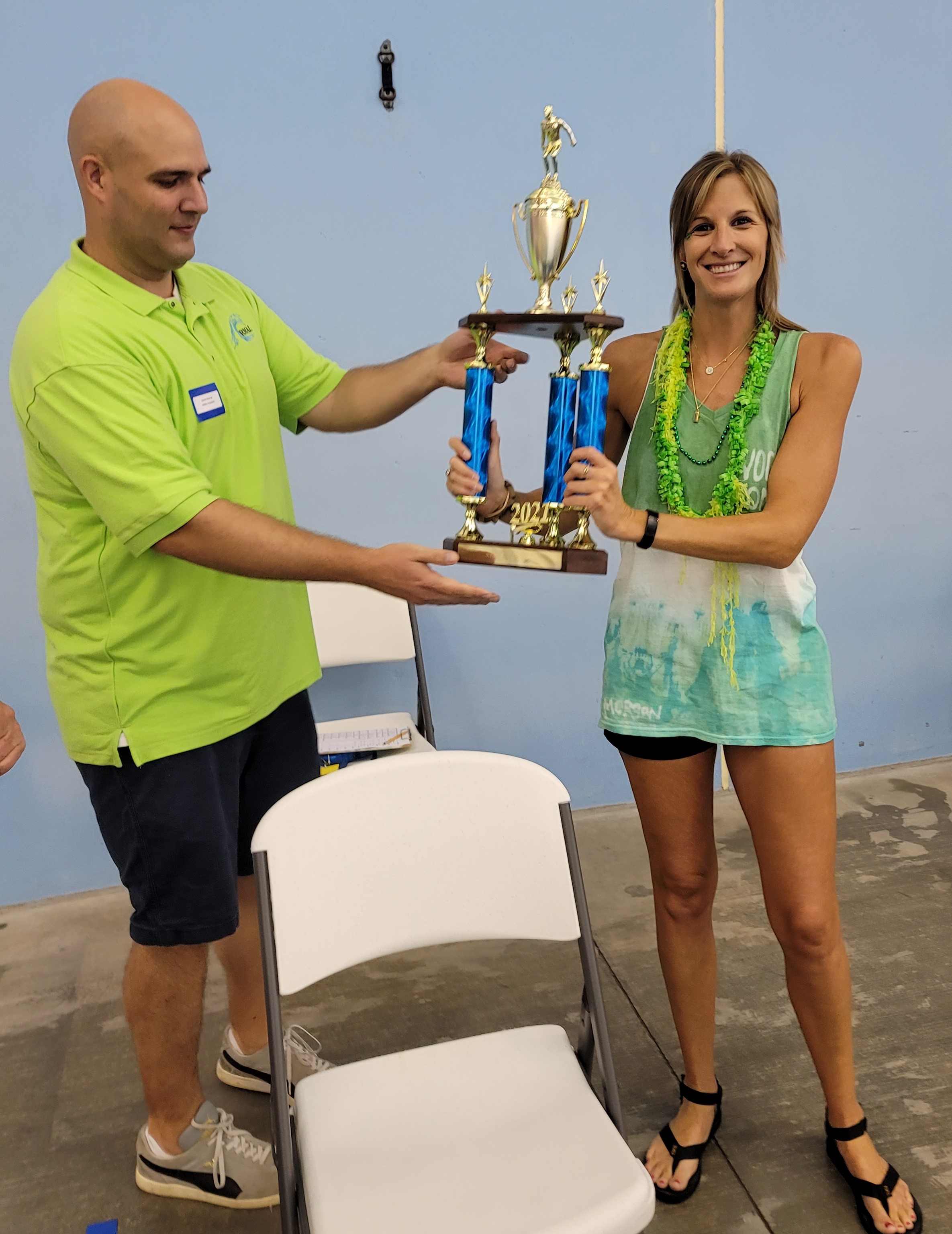 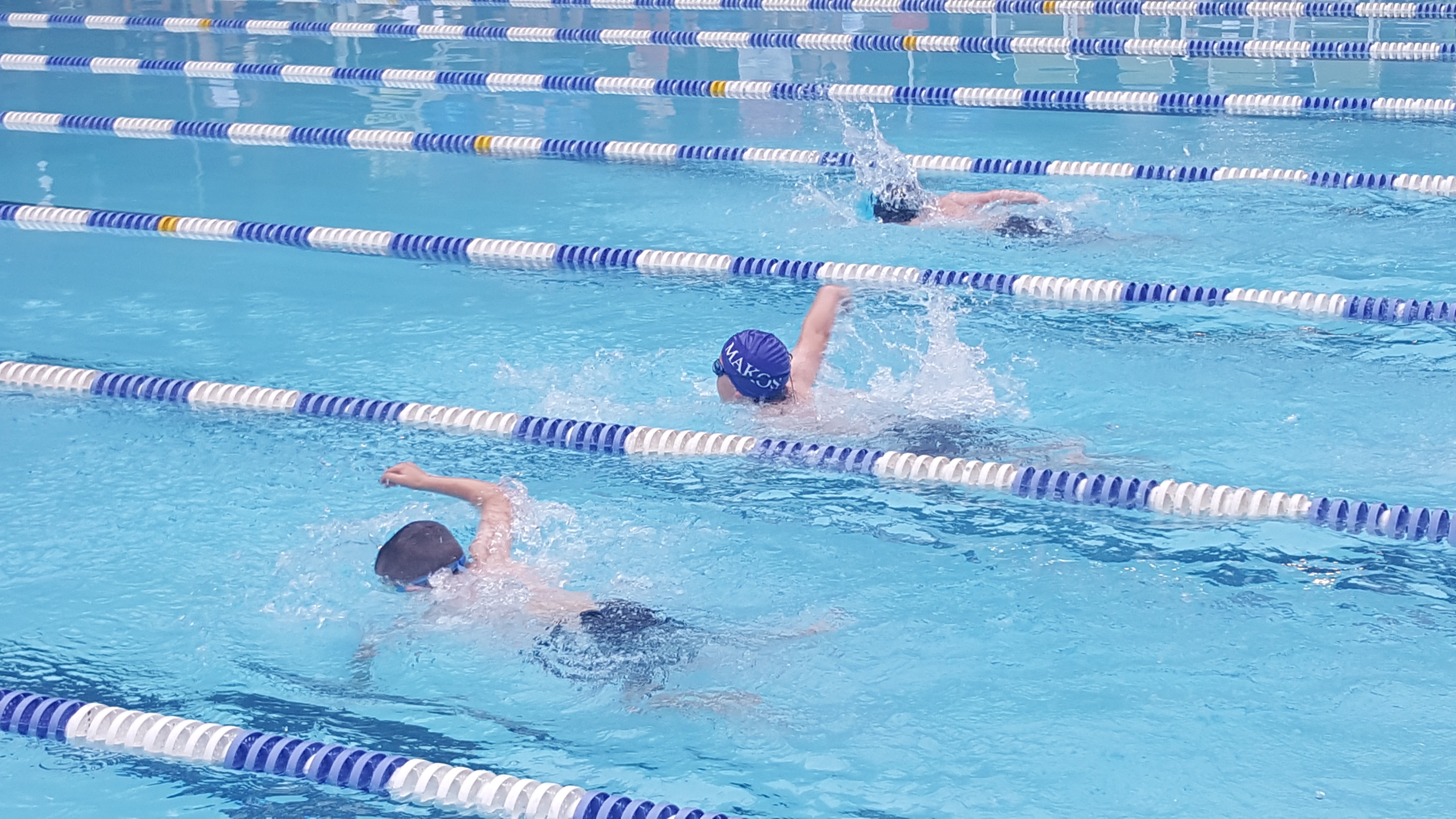 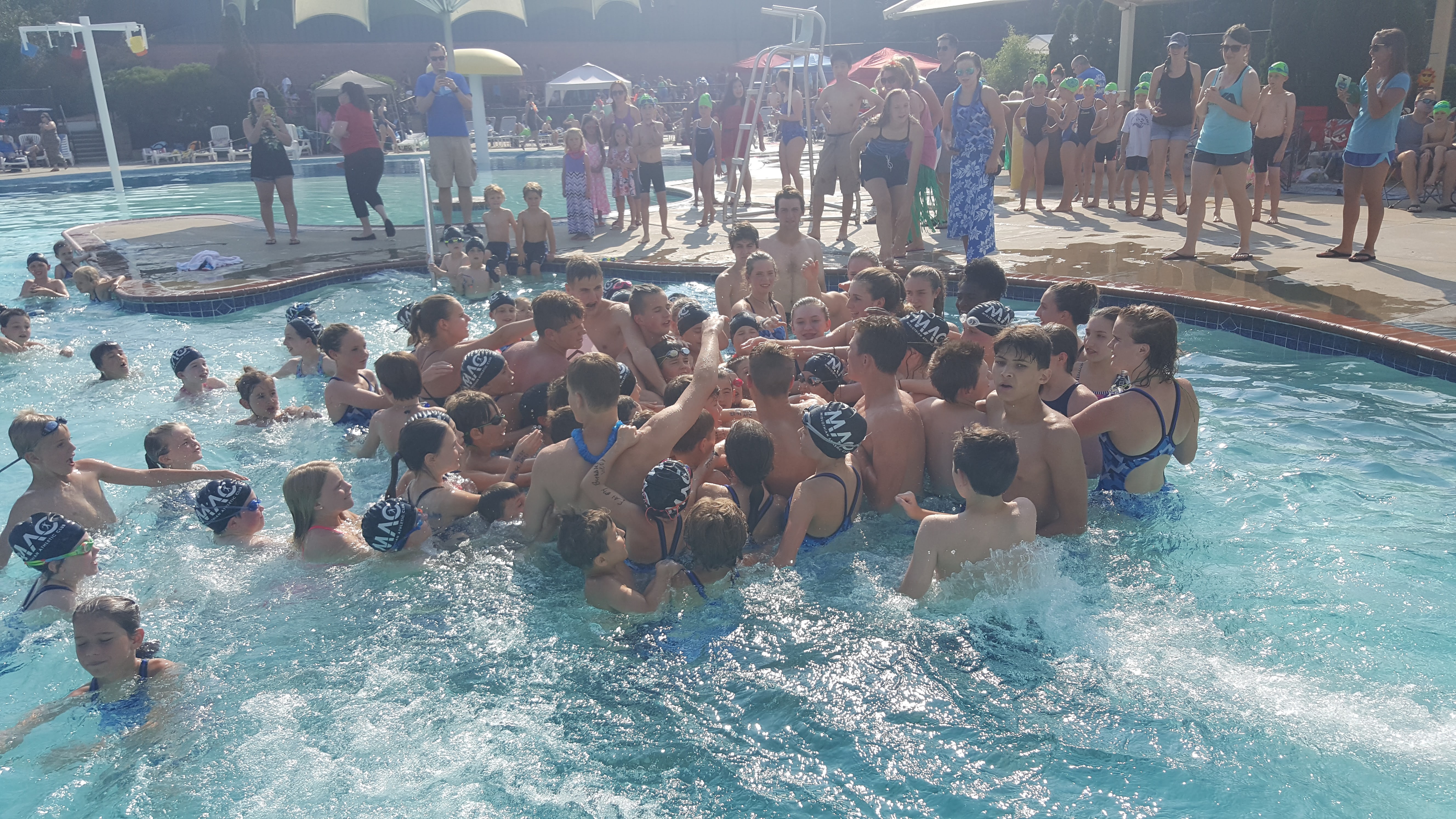 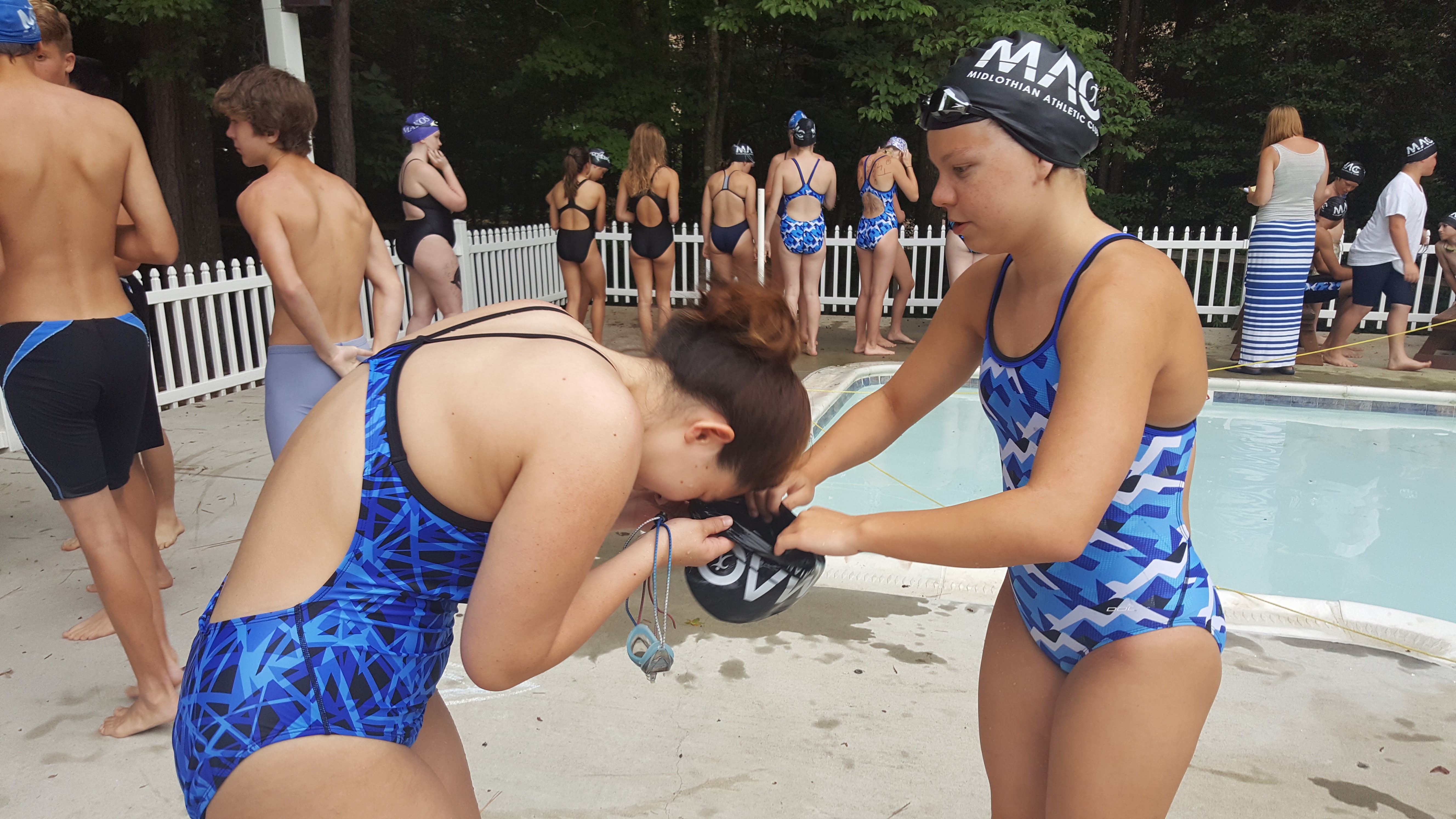 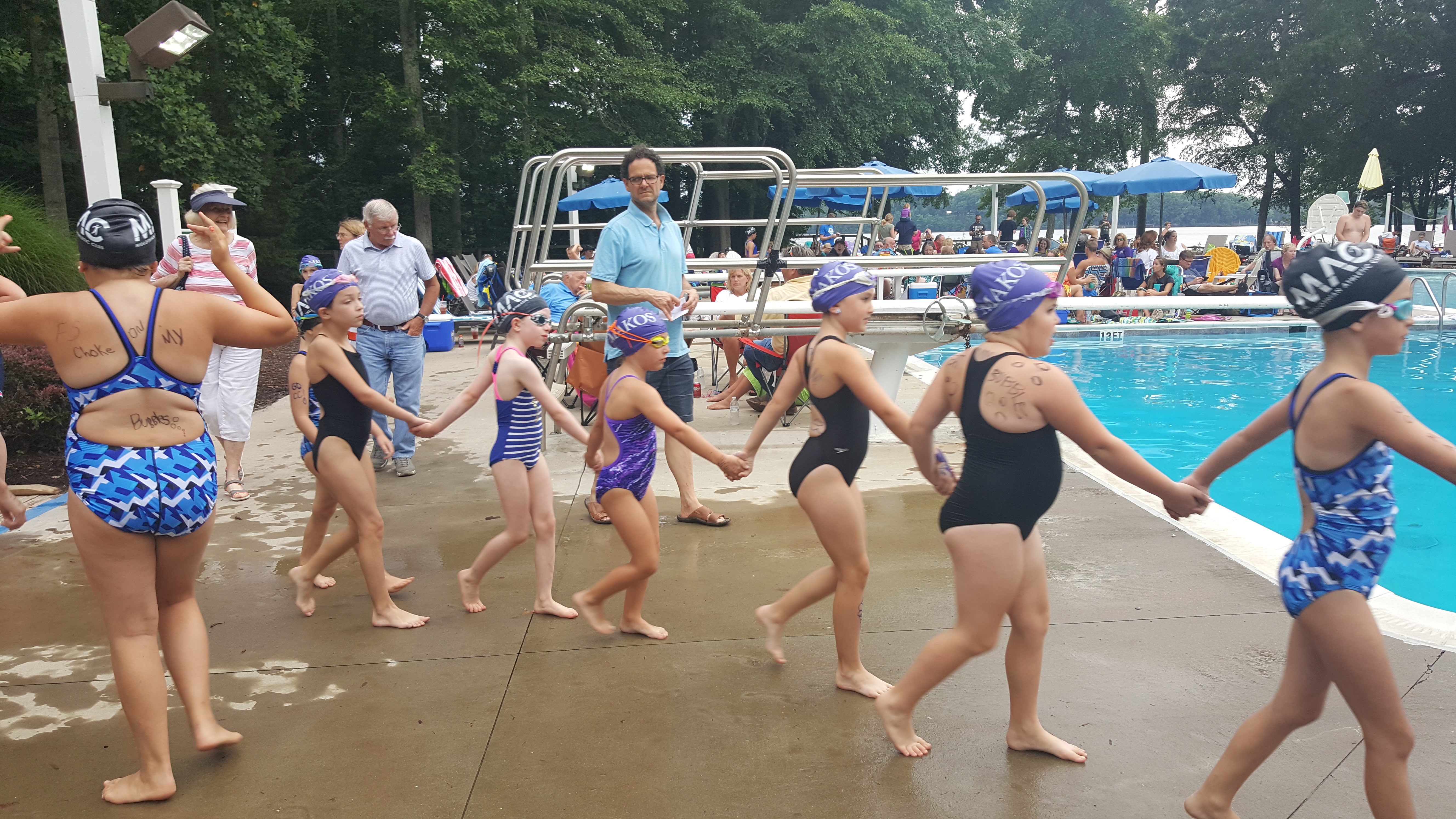 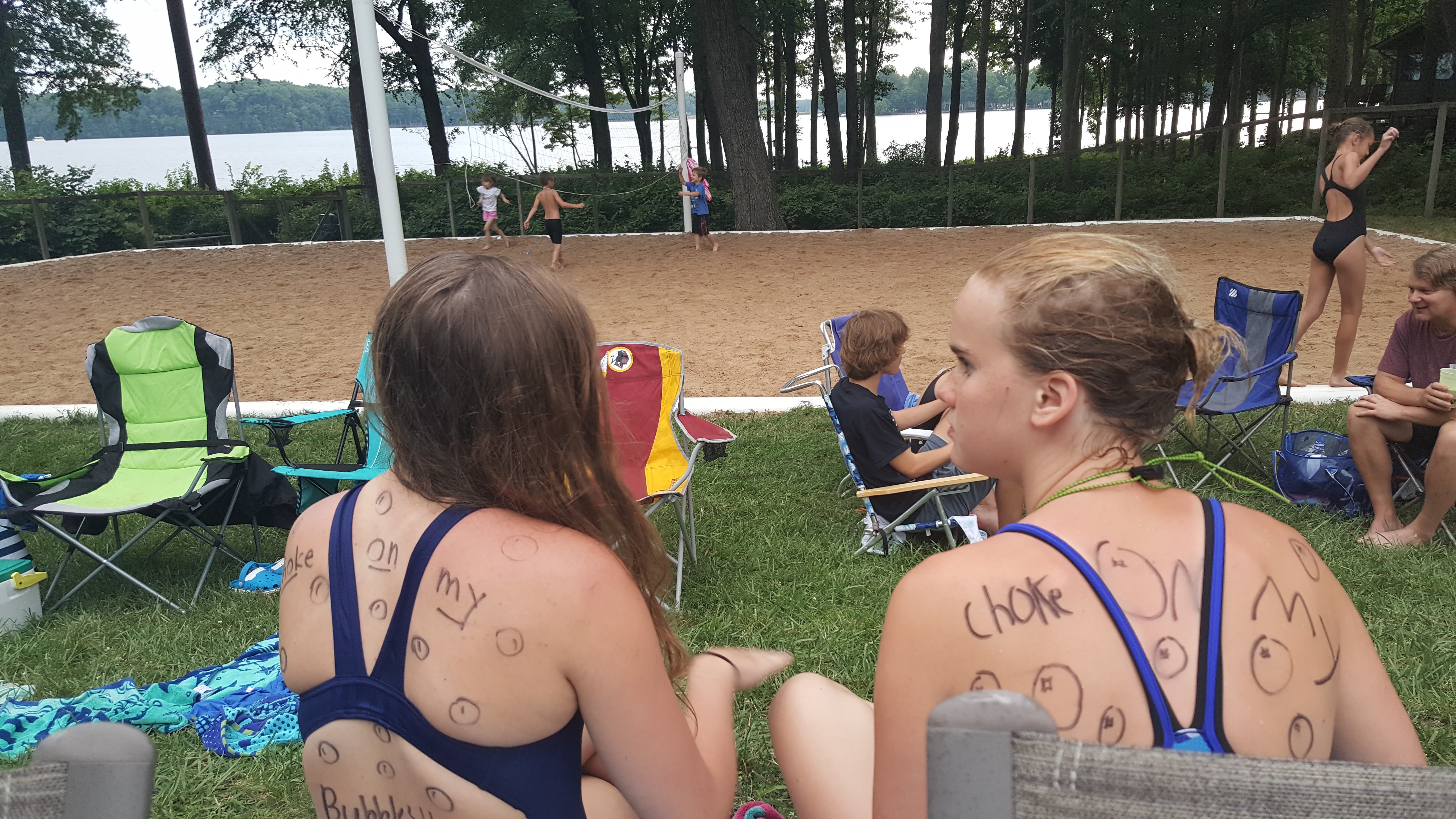 RMAL League Overview
Richmond Metro Aquatic League
Founded in 1974
Smallest league in the area with smallest footprint
2,000 swimmers
Comprised of 16 teams
ACAC				Granite					Stonehenge	
Bon Air				Greenfield				Surreywood
Brandermill			Midlothian Athletic Club		Walton Park
Brighton Green		Settlers Landing			Willow Oaks
Charter Colony			Shenandoah				Woodlake
												YMCA (Midlothian & Powhatan)
RMAL League Overview
The league functions like a federation with governance over competitive matters.
Guided by a group of elected officers whose main function is administrative
David Norman, President		Adrienne Howlett, Treasurer		Rob Schorr, At large
Todd McDermott, VP			Georgann Wilkinson, Secretary		Scott Soukup, At large
						Michele Turlington, At large
Officers do not have voting privileges, team representatives vote, one vote per team
RMAL Board meets twice a year
3rd Wed. in March, spring meeting
3rd Wed. in October, fall meeting
Before the Season StartsRight Now!
Check team computers for Meet Manager and Team Manager
1st-Check team email for links
2nd-Contact RMAL gmail
Check for access to Swim Manager
Contact support at Hy-Tek
hyteksupport@active.com
Before the Season Starts
Ensure that the league has correct contact information (name, email, cell) for:
Parent Reps.
Aquatic Directors
Head coaches (names only of assistants)
Meet Manager Volunteers
Head Refs.
Go to website and check your contacts and email league
Insert new waiver in Swim Manager, hard copies for other teams
Before the Season StartsVolunteers!
Assess and recruit key volunteers and communicate league training information to Strokes and Turns/Head Ref./Starter and Meet Manger Volunteers early and often
Meet Manager-at least 2
Strokes and Turns- 4-6 or more depending on team size
Head Ref-2
Starter-2
Announcer
Key Clerk of Course Volunteer
Head Timer
Volunteer Roster
Strokes and Turns						Volunteer check-in
Head Ref							Ribbon Labels (for after meet)
Starter								Runners
Announcer							Timers (3 per lane)
Meet Manager plus desk helpers			2 with Dolphins
Head Timer (Dolphin lead)					2 with stopwatches
Clerk of Course							1 scribe
6 and under helpers
TrainingStrokes and Turns
Volunteers watch videos on website prior to attending demonstration session.
Parent rep. stress importance of viewing video first.
Strokes and Turns
Training dates set and locations TBD
Strokes and Turns official should train each year
Head Ref
Starter
Training held in late May/early June
TrainingMeet Software and Timing System
Active Hy-Tek Products
Meet Manager
Software that imports meet entry files and accepts times from the Dolphin timers
Produces results and label file for ribbons
Team Manager (for coaches)
Software that creates roster, entry file, and holds swimmer times
Swim Manager
Team website platform for team sign up, volunteer sign up, payment, and communication
Dolphins – Colorado Timing System Product
The blue timers
Dolphin Timing Software
Swim Software
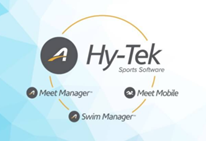 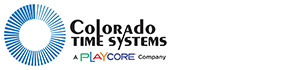 Results file to league
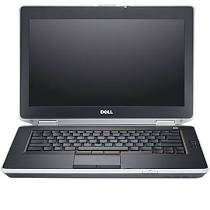 Results file to import to Team Manager
File for printing ribbon labels
Training Meet/Team Manager
Training will be provided for Dolphin and Meet Manager software
Each team should have a minimum of two volunteers train for Meet Manager
BEFORE DEMONSTATION SESSION: Volunteers view video and review materials in Meet Manager section of website (Parent reps. confirm)
Volunteers sign up for one of two demonstration sessions (sign-ups will be sent out)
June 2nd 7-9pm @ Granite
June 4th 10am-12pm @ Brighton Green
Make team laptops available for volunteers to bring to demonstration sessions
Team Manager training for coaches
Training provided to coaches prior to season start on an as-needed basis
Pre-season Dates
Training sessions
Communicate with first opponent and set first meet date
Equipment/ribbon/DQ slip and payment night – June 13th Brighton Green 7PM
Bring check for league fees/Venmo prior to attending/CC payment with fee
Fees for swimmers signed up so far
Rosters – hard copy or sent to League gmail
Hard copy waivers for teams not using Swim Manager must match roster #
Accept new swimmers up until day before 2nd meet
Teams with first meets retrieve equipment-equipment schedule pending
CHARGE THE STARTER!!!
All teams pick up ribbons and DQ slips
End-of-season Drop-offWeek Before Champs
Equipment/extra ribbons/dq slip hand-in
Do not put rubber band or clips on ribbons
Champs fee payment
Additional swimmer fee payment (those that joined team after 1st payment)
Bring bin to this drop off for Champs ribbons and medals (15Q, 17”long)
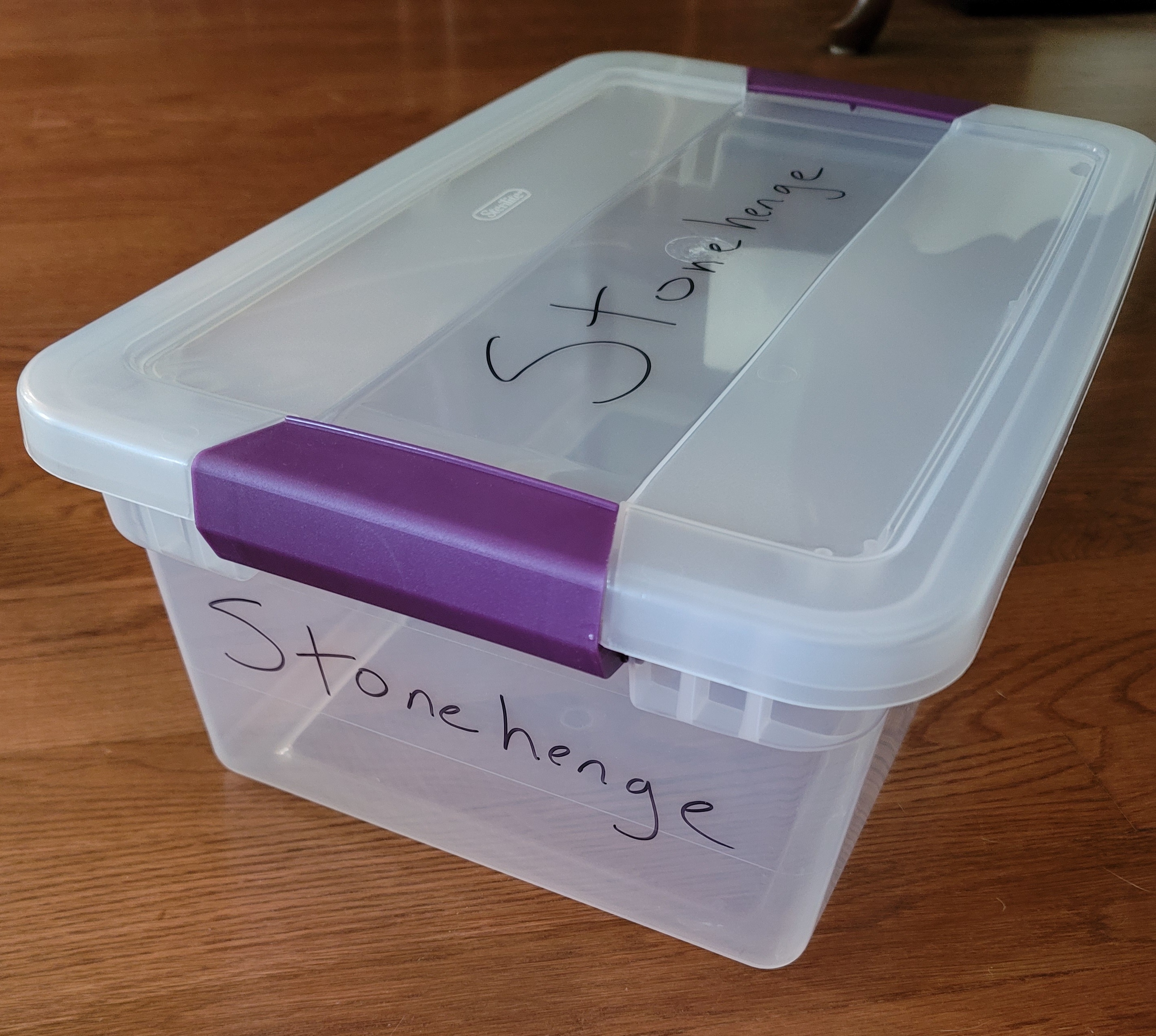 RMAL Champs
RMAL Champs takes place at SwimRVA and this year on July 25th
Strive to have 24-32 swimmers per event or 3-4 heats per event
Goal – 40% of swimmers qualifying for Champs
Make a qualifying time
Coach selection
Champs qualifiers are closely monitored throughout the summer and qualifying times are lowered if needed to ensure our participation goal.
Board is actively working to increase Champs participation
Champs OverviewVolunteers
4 weeks before Champs
Teams will receive Champs volunteer assignments
Assignments based on team size
Prepare for Champs by training volunteers now 
Tuesday before Champs
Volunteer names and contact information due to league
Require the name and contact information of at least one team lead at all times at Champs
Consider out of the box solutions to filling volunteer positions
Offer volunteer hours to older teens for positions like 6 and under helpers
Use extra assistant coaches in Clerk of Course area and 6 and under helpers
Champs T-Shirts
The league’s primary annual fundraiser and extremely popular with swimmers
Raises over $3,000  each year, enough to pay for a timing system
Purchased through a local vendor, Corporate Imprints, with tight turnaround
Online shop
Will close shop earlier this year due to supply chain issues 
Please send related messages to your swimming families immediately and often
Pre-paid shirts delivered to Champs, set up in concessions, and are picked by purchaser
Senior Recognition at Champs
List of your graduating seniors for recognition at Champs
Seniors from class 2022
A short bio of each senior
College
Swimming in college
Major
Year-round team
How long with your team, thanks, other short info
Picture of the seniors on your team together in jpg via email (optional)
One picture per team, only a picture, ATTACHED to email
Information/Assistance
League website: https://www.swimrmal.org/
Rulebook
Team contacts
Schedules
Job postings
League email: rmalswim@gmail.com
League Facebook page: https://www.facebook.com/groups/RMALSwimming
For Discussion:Pre-meet Communication
How does your team communicate with the opposing team prior to meets?
Team contacts are listed on RMAL website under each team.
Volunteer allotment is outlined in RMAL Rule Book.

Each team is responsible for bringing stopwatches to home and away meets.
Divisions A and B teams should each bring ten stopwatches to home and away meets.
Division C teams should each bring eight stopwatches to home and away meets.
Pre-meet Communication
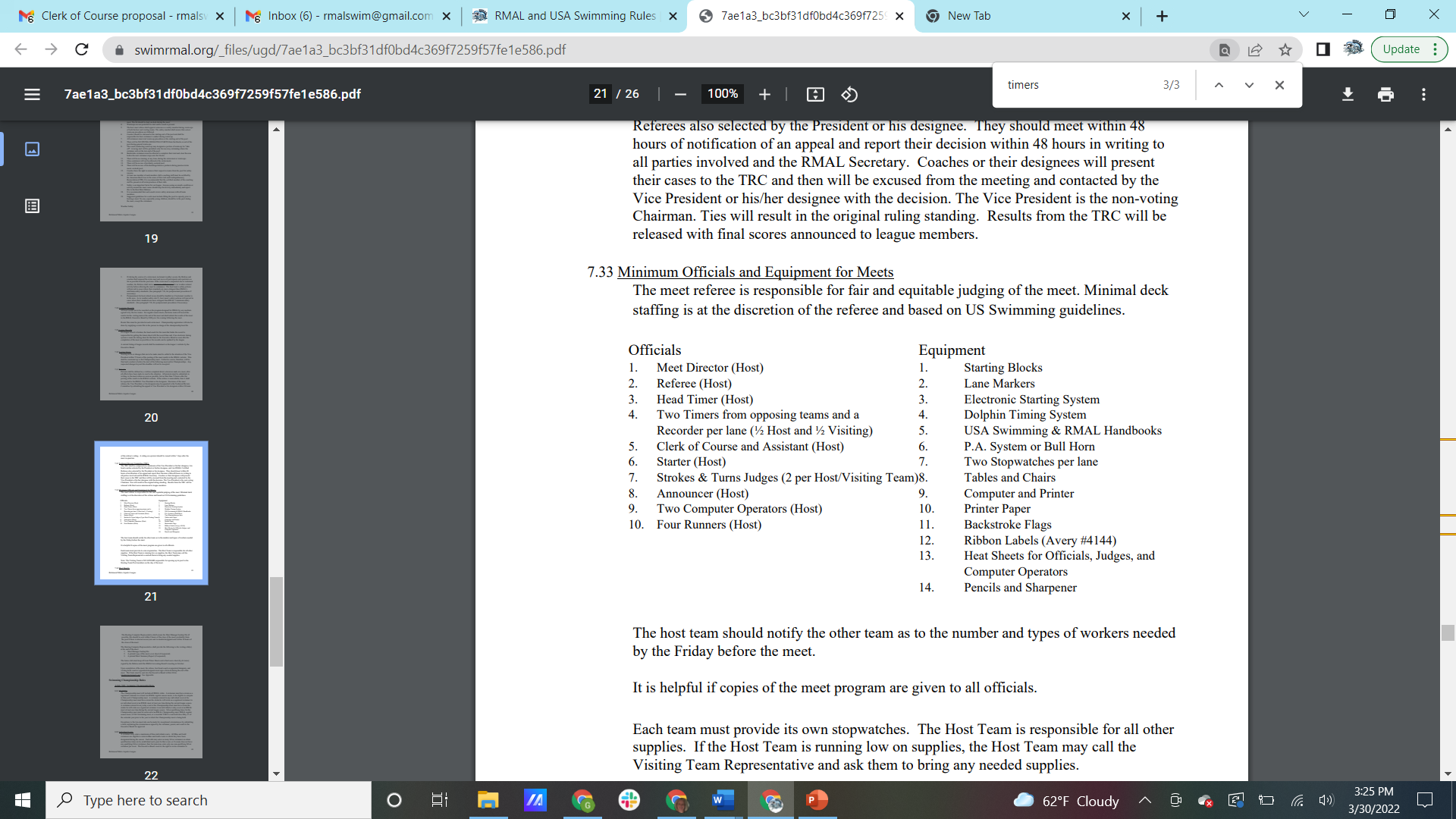 For Discussion:Fundraising Ideas
T-shirt sales
Walton Park-Sponsor a Bench Fundraiser
Free Membership Raffle
 Swim-a-thons
50/50 Raffles
Sponsors for Home Meets
Advertising on Webpage/Donate a Banner
Parent Spiritwear
For Discussion:Keeping Older Swimmers Interested
How does your team work to retain older swimmers?
Involve older swimmers in junior coach roles, recognize them at the end of the season, small gift, training for future coaches
Reduced rate
Building relationships between coaches and swimmers
Establish a mentor program pairing younger swimmers up with older swimmers